Homework 5
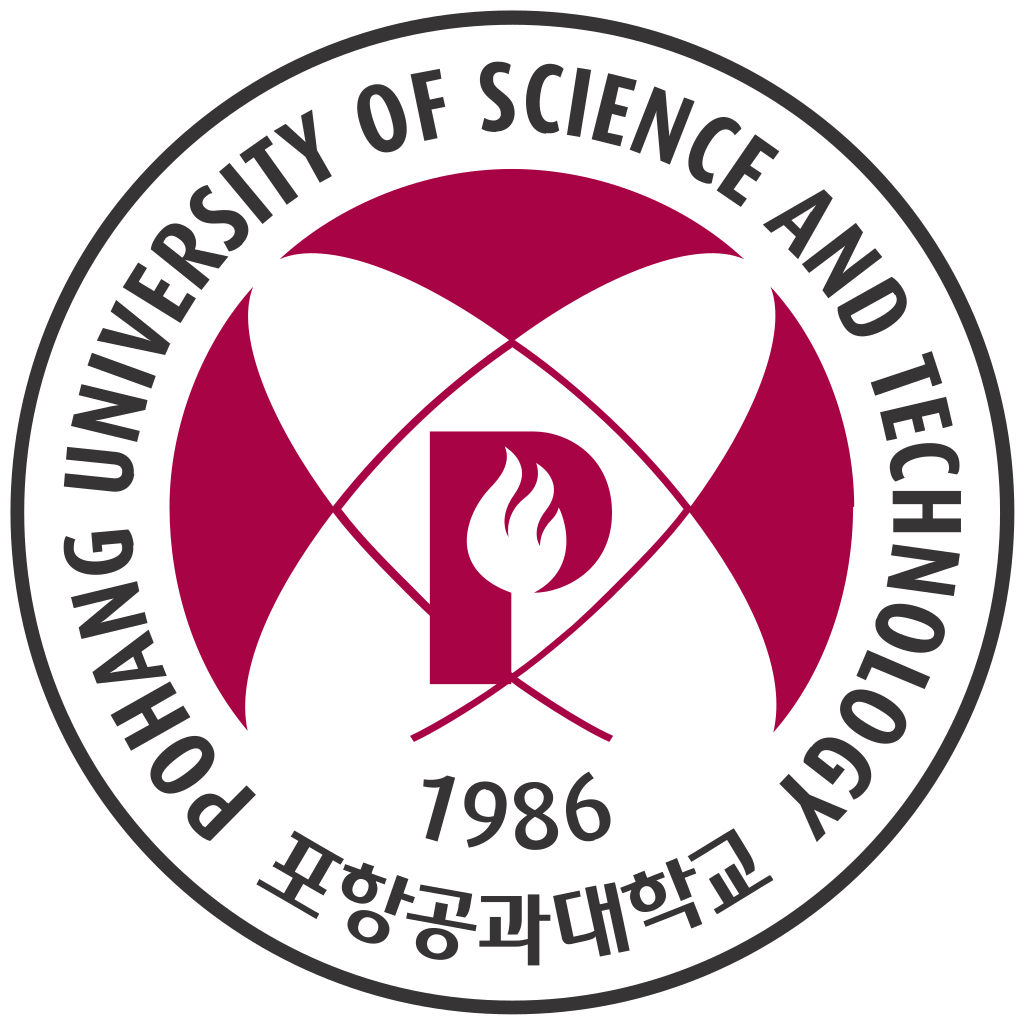 Doyoon Kim

Department of Materials Science and Engineering
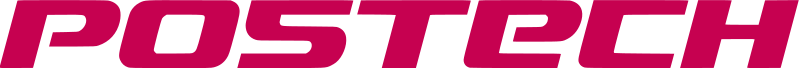 01
Method
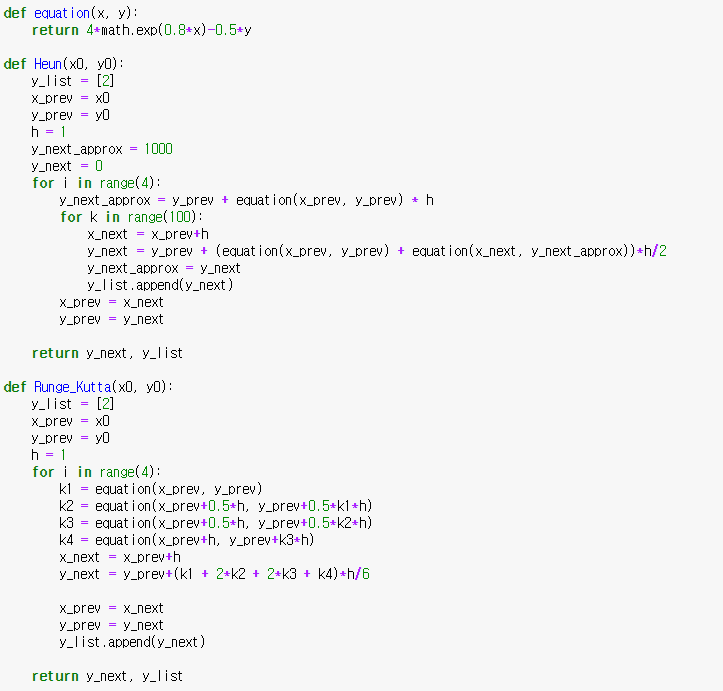 Heun
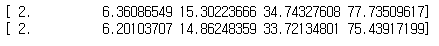 4th Runge-Kutta
02
Result
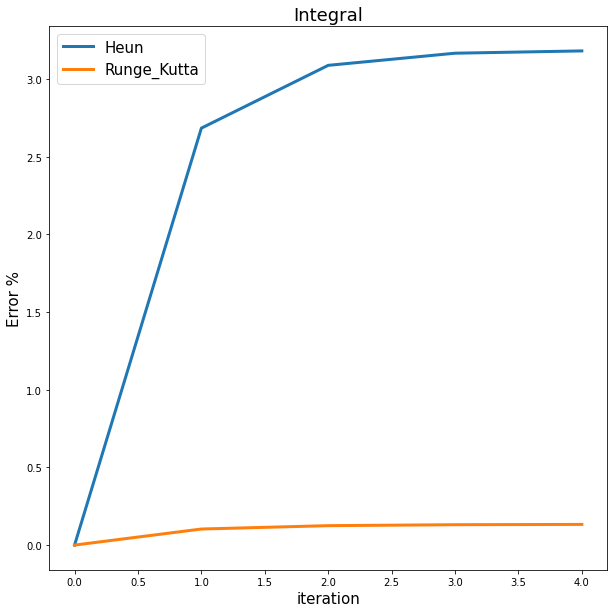 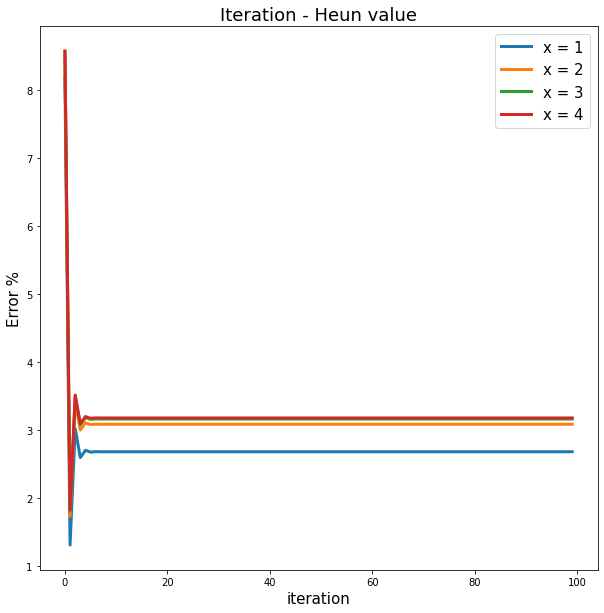